Медуза коробочка, или морская оса.
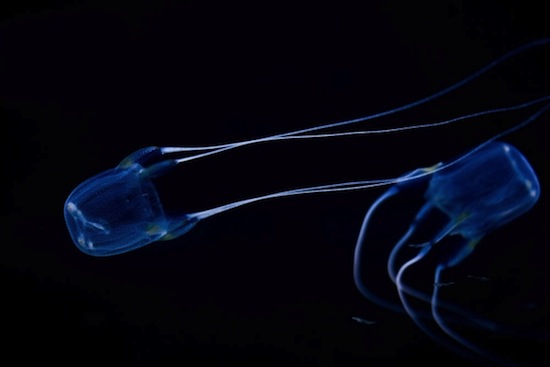 Морская оса относится к классу кубомедуз.Является самой крупной в своем классе.Диаметр ее купола всего 12 см.Щупальца имеют длину до 7-8 м.
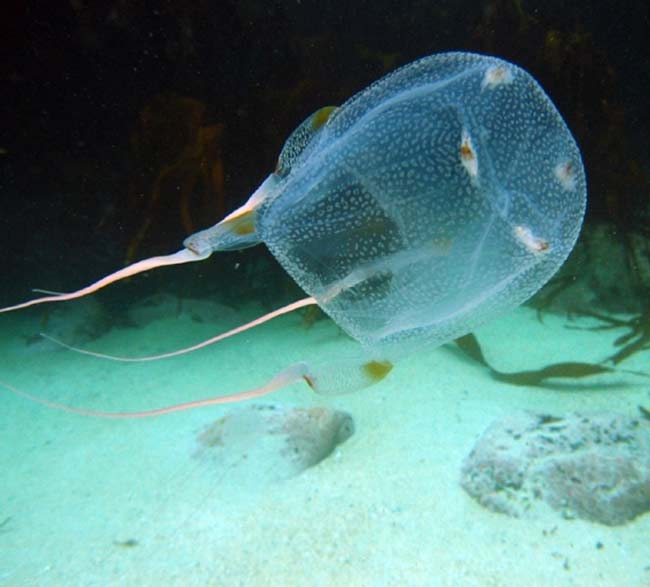 У медуз есть четыре пучка из пятнадцати щупалец каждая, они простираются от каждого из четырех углов купола. У всех кубомедуз, есть по четыре группы светочувствительных элементов, на которых 24 глаза. У медуз нет центральной нервной системы.
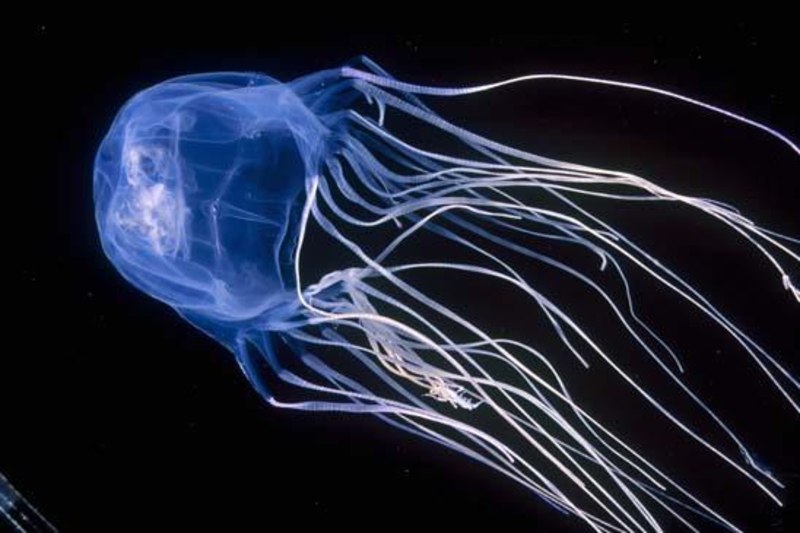 Медузы практически прозрачны, имеют бледно-голубой цвет. Поэтому из-за своей незаметности может представлять дополнительную опасность для пловцов, поскольку этого морского обитателя очень трудно увидеть.
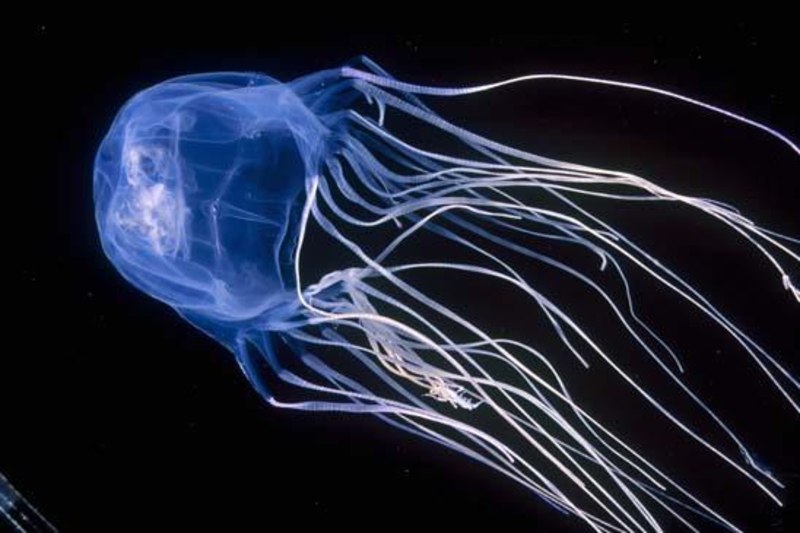 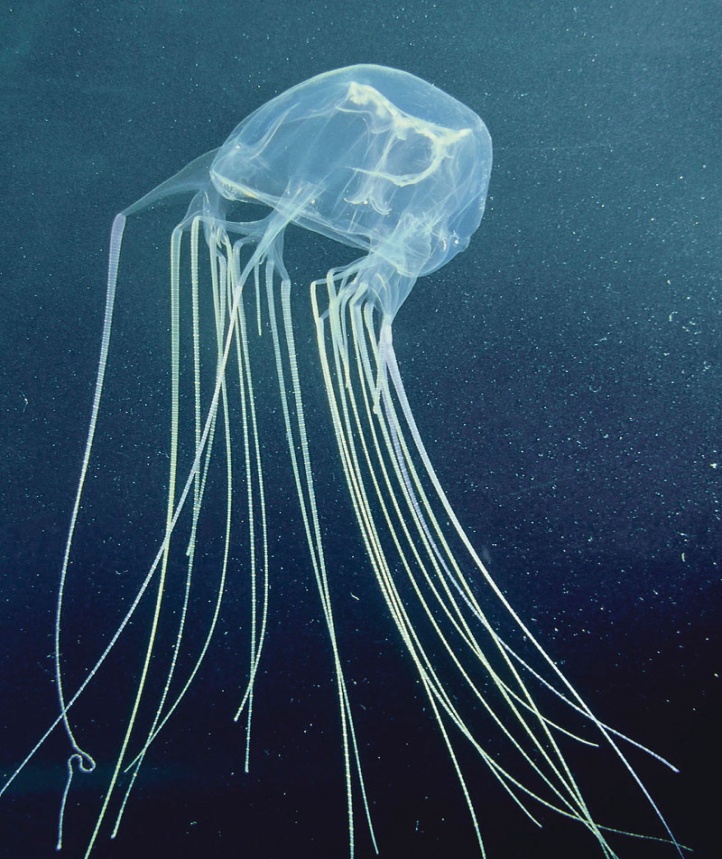 Питаются морские осы креветками и мелкой рыбешкой.А сами они служат пищей морских черепах (это единственные на планете существа, которые не чувствительны к яду морских ос)
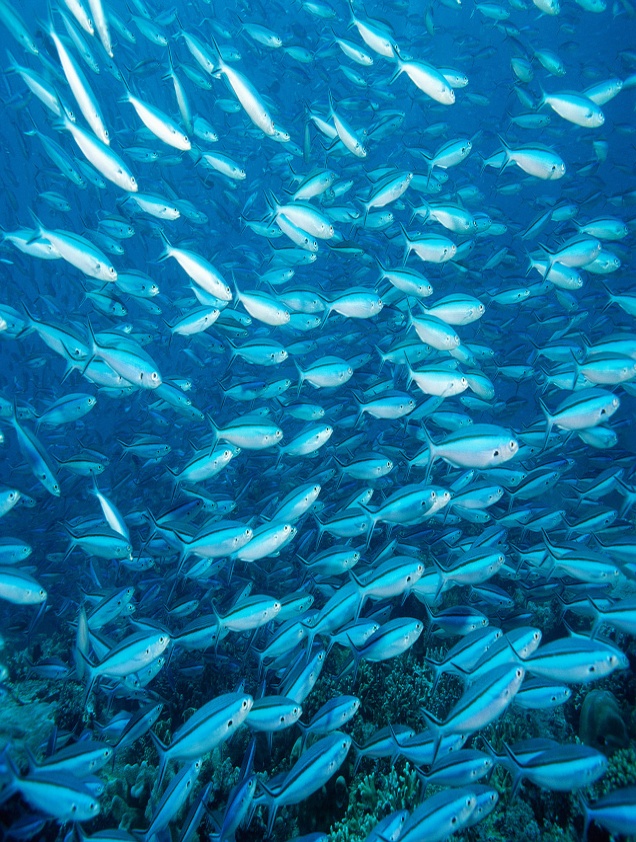 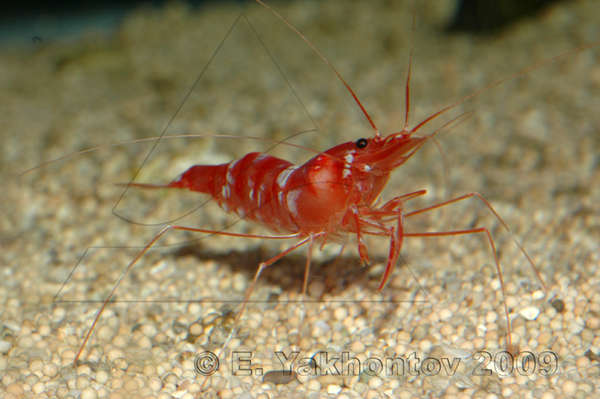 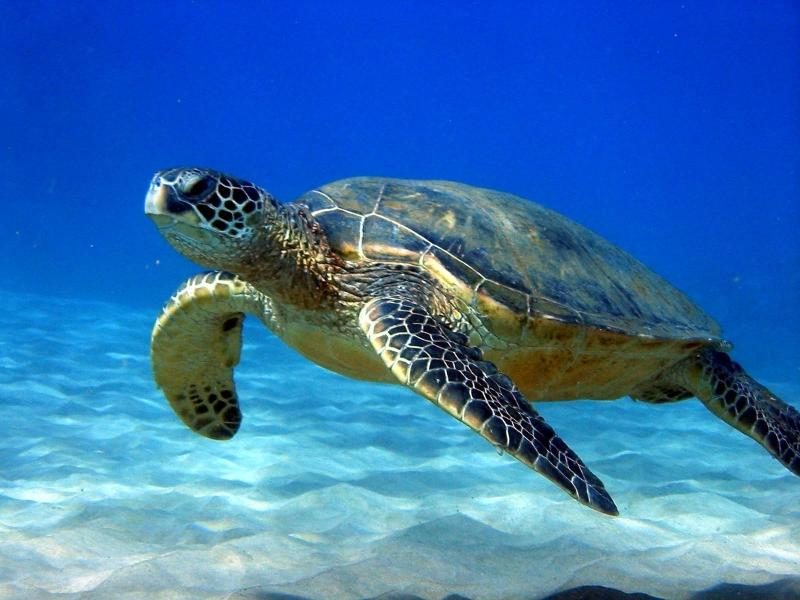 Эти  медузы обитают в прибрежных водах около северной Австралии и вблизи Тихого океана.   Медуза-коробочка - самая ядовитая.
Яд морской осы действует  значительно быстрее, чем при укусе любой змеи, паука или насекомого. И такое свойство самой ядовитой медузы в мире создало дурную славу кубомедузе, как самого смертоносного животного на планете.
СПАСИБО ЗА ВНИМАНИЕ!